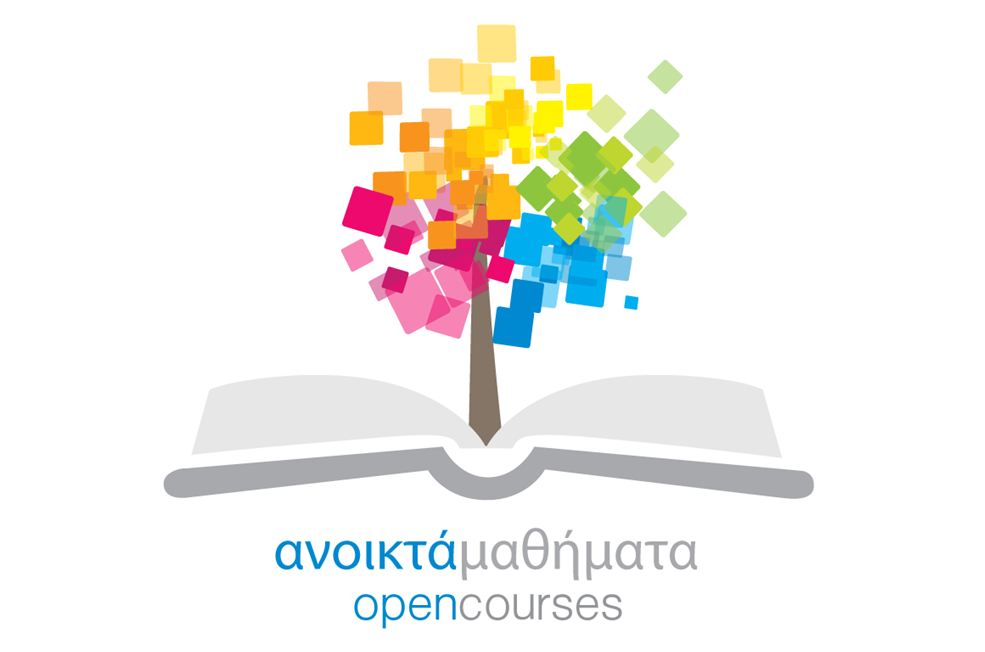 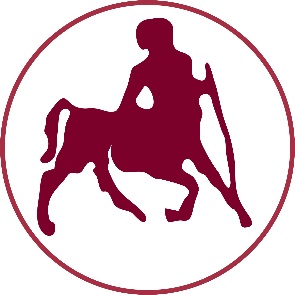 ΠΑΝΕΠΙΣΤΗΜΙΟ ΘΕΣΣΑΛΙΑΣ
Εμβιομηχανική
Ενότητα 10: Δυνάμεις τριβής

Αθανάσιος Τσιόκανος, Γιάννης Γιάκας
Τμήμα Επιστήμης Φυσικής Αγωγής και Αθλητισμού
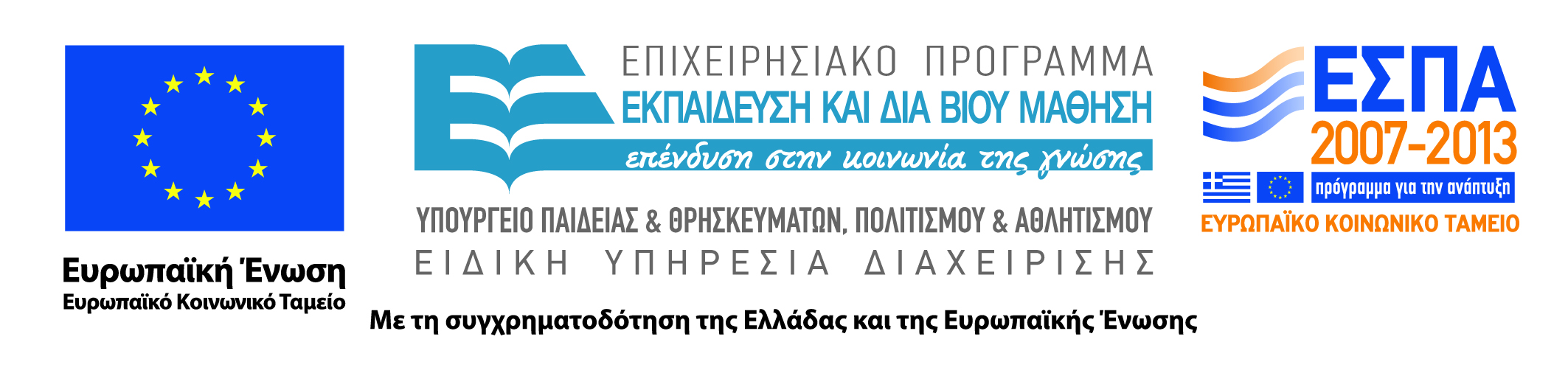 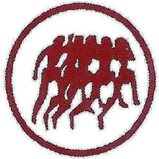 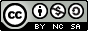 Άδειες Χρήσης
Το παρόν εκπαιδευτικό υλικό υπόκειται σε άδειες χρήσης Creative Commons. 
Για εκπαιδευτικό υλικό, όπως εικόνες, που υπόκειται σε άλλου τύπου άδειας χρήσης, η άδεια χρήσης αναφέρεται ρητώς.
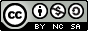 2
Χρηματοδότηση
Το παρόν εκπαιδευτικό υλικό έχει αναπτυχθεί στα πλαίσια του εκπαιδευτικού έργου του διδάσκοντα.
Το έργο «Ανοικτά Ακαδημαϊκά Μαθήματα Πανεπιστημίου Θεσσαλίας» έχει χρηματοδοτήσει μόνο τη αναδιαμόρφωση του εκπαιδευτικού υλικού. 
Το έργο υλοποιείται στο πλαίσιο του Επιχειρησιακού Προγράμματος «Εκπαίδευση και Δια Βίου Μάθηση» και συγχρηματοδοτείται από την Ευρωπαϊκή Ένωση (Ευρωπαϊκό Κοινωνικό Ταμείο) και από εθνικούς πόρους.
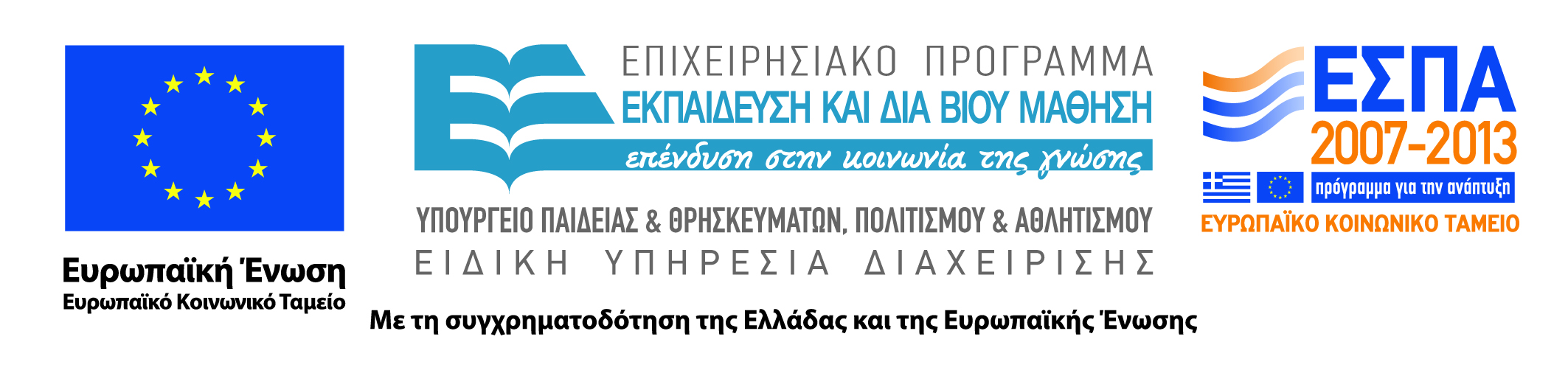 3
Σκοποί  ενότητας
Σκοπός της ενότητας είναι η γνωριμία με τις έννοιες της τριβής και με το ρόλο τους στις ανθρώπινες και τις αθλητικές κινήσεις
4
Περιεχόμενα ενότητας
Στατική τριβή
Tριβή ολίσθησης
Συντελεστής τριβής
Υπολογισμός του συντελεστή τριβής
Τριβή κύλισης
Ο ρόλος της τριβής στον αθλητισμό
5
Στατική τριβή 1
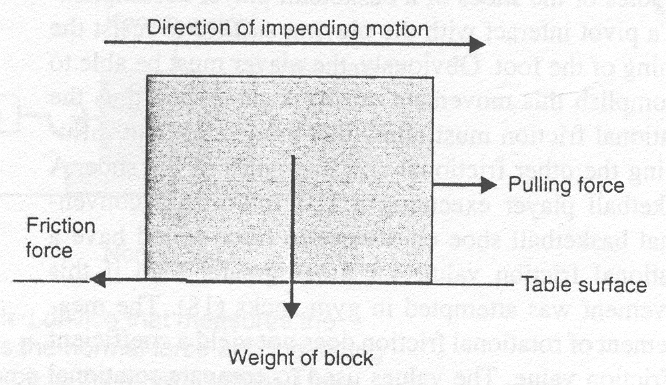 Τριβή είναι η δύναμη που αναπτύσσεται στην κοινή περιοχή μεταξύ δύο επιφανειών που βρίσκονται σε επαφή, με κατεύθυνση παράλληλη και φορά αντίθετη της κίνησης (ή της επικείμενης κίνησης) της μιας επιφάνειας πάνω στην άλλη. Η τριβή είναι δύναμη επαφής και μετριέται σε Ν.
Το μέγεθος της παραγόμενης τριβής εκφράζει την ευκολία ή τη δυσκολία της κίνησης δύο σωμάτων που βρίσκονται σε επαφή.
6
Στατική τριβή 2
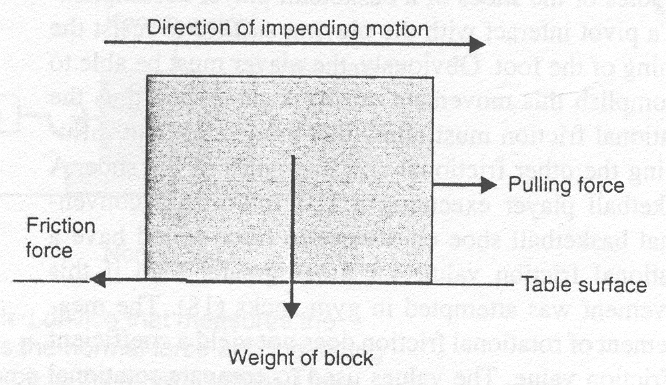 Στον αθλητισμό άλλοτε επιδιώκεται να υπάρχει μεγάλη και άλλοτε μικρή τριβή: ο δρομέας φοράει παπούτσια με καρφιά για να μην γλιστρούν τα πόδια του, ο σκιέρ αλείφει με κερί την κάτω επιφάνεια των σκι του για να γλιστρούν πολύ, οι αρσιβαρίστες αλείφουν τις παλάμες τους με μαγνησία για να μην τους γλιστρήσει η μπάρα.
7
Στατική τριβή 3
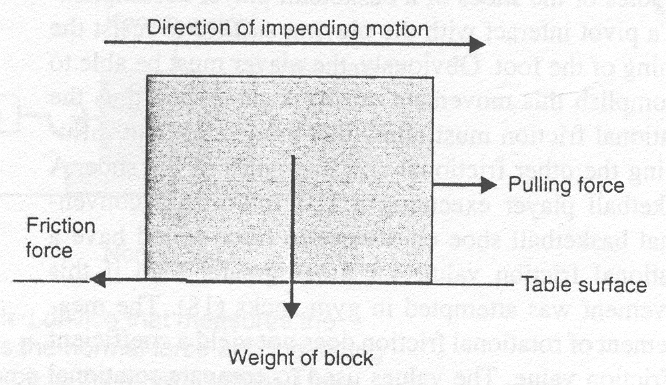 Η δύναμη τριβής οφείλεται σε μαγνητικές μοριακές δυνάμεις που αναπτύσσονται μεταξύ των μορίων των δύο εφαπτόμενων επιφανειών.
Επίσης οφείλεται σε δυνάμεις αντίδρασης που αναπτύσσονται μεταξύ των δύο επιφανειών, λόγω των ανωμαλιών που υπάρχουν σε αυτές. 
Το μέγεθος της τριβής εξαρτάται από την τραχύτητα των εφαπτόμενων επιφανειών και από τη δύναμη που εφαρμόζει η μια πάνω στην άλλη. Όταν ένα σώμα τείνει να κινηθεί πάνω σε ένα σταθερό δάπεδο, η δύναμη μεταξύ των επιφανειών είναι το βάρος του σώματος.
8
Στατική τριβή 4
Η δύναμη τριβής είναι ανεξάρτητη από το εμβαδόν της κοινής περιοχής μεταξύ των δύο εφαπτόμενων επιφανειών.
Στην πραγματικότητα, όταν δύο σώματα εφάπτονται, η πραγματική επιφάνεια επαφής (μικροσκοπικά μόνο ορατή) είναι πολύ μικρότερη από αυτήν που αρχικά φαίνεται, και είναι ανάλογη της κάθετης δύναμης (βάρος του σώματος) γιατί τα σημεία επαφής παραμορφώνονται πλαστικά κάτω από τις μεγάλες τάσεις που αναπτύσσονται σε αυτά. Πολλά σημεία επαφής παθαίνουν «ψυχρή συγκόλληση». Στα σημεία επαφής, τα μόρια των δύο επιφανειών είναι τόσο κοντά το ένα στο άλλο, ώστε εξασκούν μεταξύ τους ισχυρές διαμοριακές δυνάμεις.
9
Στατική τριβή 5
Όταν ένα σώμα ολισθαίνει πάνω σε ένα άλλο, η αντίσταση της τριβής έχει σχέση με το σπάσιμο αυτών των χιλιάδων μικροσκοπικών συγκολλήσεων, οι οποίες συνεχώς αναμορφώνονται καθώς δημιουργούνται νέες τυχαίες επαφές.
Έτσι, όταν ένας πλίνθος ολισθαίνει πάνω σε μια επιφάνεια, η δύναμη τριβής που αναπτύσσεται είναι η ίδια είτε η επαφή γίνεται με τη μεγάλη είτε με τη μικρή έδρα του πλίνθου (η μικροσκοπική επιφάνεια επαφής είναι η ίδια για όλες τις έδρες). Όταν εφάπτεται η μεγάλη έδρα, ένας σχετικά μεγάλος αριθμός μικρών επαφών στηρίζουν το φορτίο. Όταν εφάπτεται η μικρή έδρα υπάρχουν λιγότερες επαφές (η ορατή επιφάνεια είναι μικρή), αλλά το εμβαδόν κάθε επαφής είναι μεγαλύτερο κατά τον ίδιο ακριβώς παράγοντα, εξαιτίας της μεγαλύτερης πίεσης που εξασκεί ο όρθιος πλίνθος (στήριξη στη μικρή έδρα) πάνω στον μικρότερο αριθμό επαφών που στηρίζουν το ίδιο βάρος.
10
Στατική τριβή – τριβή ολίσθησης 1
Ένα κουτί βρίσκεται πάνω σε ένα τραπέζι. Στην αρχή (εικ. 1) οι μόνες δυνάμεις που ασκούνται στο κουτί είναι το βάρος του (wt) και η αντίδραση (R) της επιφάνειας στήριξης (η δύναμη αντίδρασης είναι ίση και αντίθετη με το βάρος του κουτιού και το κουτί ισορροπεί).
Όταν εφαρμοστεί μια μικρή εξωτερική οριζόντια δύναμη (Fα) το κουτί παραμένει ακίνητο (εικ. 2). Αυτό συμβαίνει γιατί η εφαρμογή μικρής οριζόντιας δύναμης προκαλεί την ανάπτυξη δύναμης τριβής στην επιφάνεια κουτιού / τραπεζιού, που είναι ίση και αντίθετη με την εφαρμοζόμενη δύναμη.
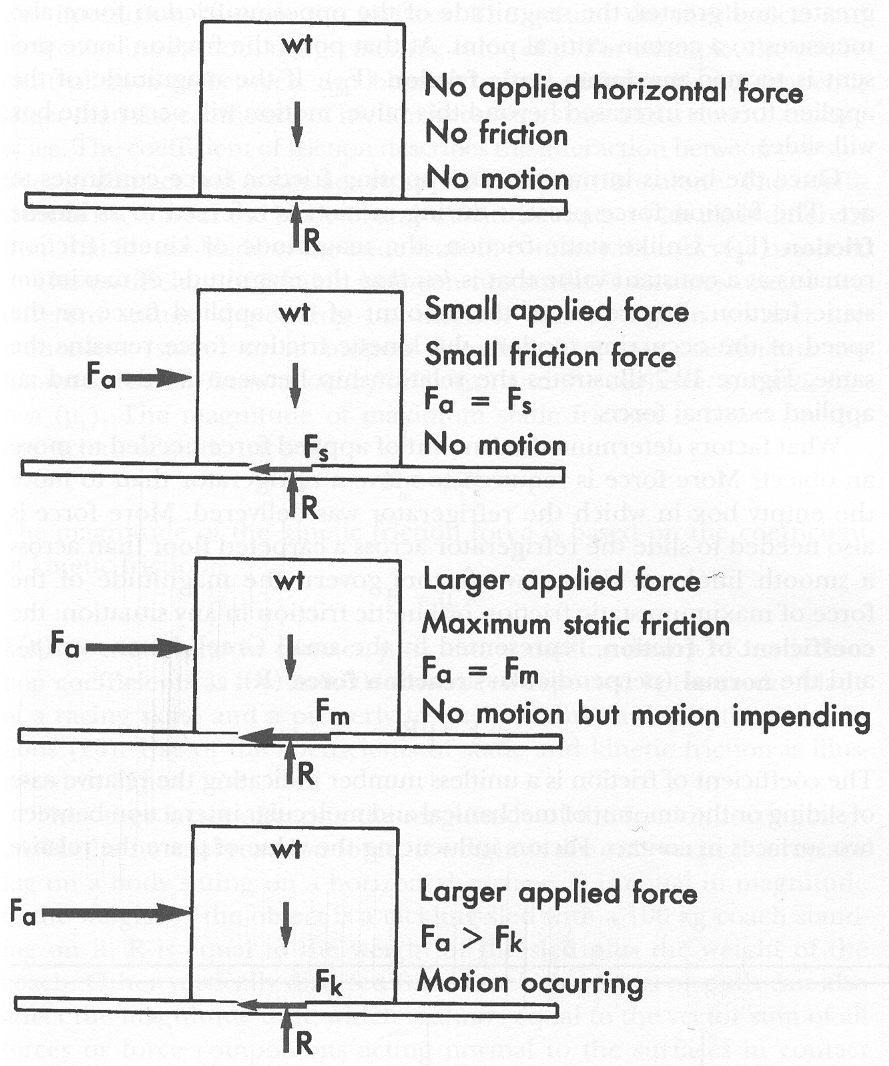 11
Στατική τριβή – τριβή ολίσθησης 2
Όσο η εφαρμοζόμενη δύναμη αυξάνεται σε μέγεθος αυξάνεται και το μέγεθος της εναντιούμενης στην κίνηση δύναμης τριβής, μέχρις ενός κρίσιμου σημείου (εικ. 3). 
Σε αυτό το κρίσιμο σημείο η αναπτυχθείσα τριβή λέγεται μέγιστη στατική τριβή (Fm). 
Αν η εφαρμοζόμενη εξωτερική δύναμη συνεχίσει να αυξάνει (μετά το κρίσιμο σημείο) τότε προκύπτει κίνηση (ολίσθηση του κουτιού).
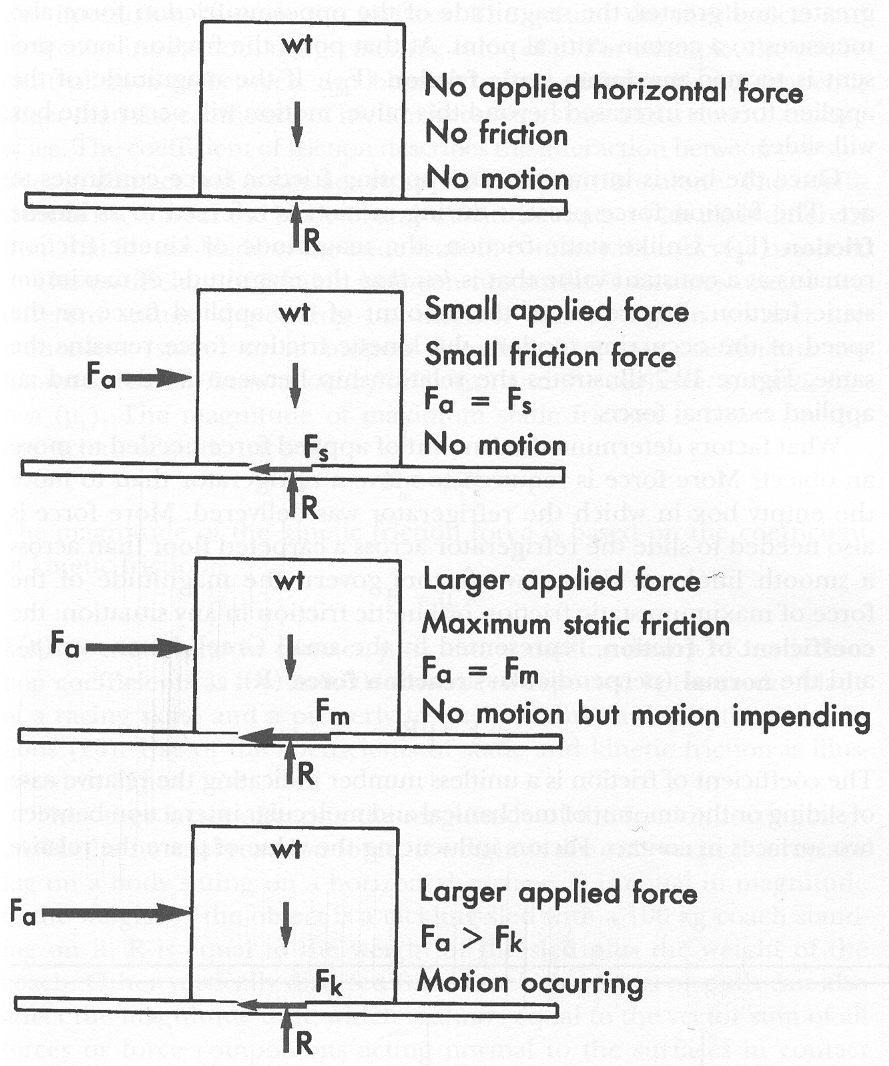 12
Στατική τριβή – τριβή ολίσθησης 3
Καθώς το κουτί είναι σε κίνηση (εικ. 4), η δύναμη τριβής συνεχίζει να δρα. Η τριβή αυτή, που παρουσιάζεται κατά την κίνηση (τριβή ολίσθησης), ονομάζεται κινητική τριβή (Fk). Η κινητική τριβή έχει σταθερή τιμή και είναι ανεξάρτητη από την τιμή της εφαρμοζόμενης δύναμης ή την ταχύτητα της κίνησης. Είναι μικρότερη από τη μέγιστη κινητική τριβή (Fm > Fk)
Η κινητική τριβή έχει σταθερή τιμή και είναι ανεξάρτητη από την τιμή της εφαρμοζόμενης δύναμης ή την ταχύτητα της κίνησης. Είναι μικρότερη από τη μέγιστη κινητική τριβή (Fm > Fk).
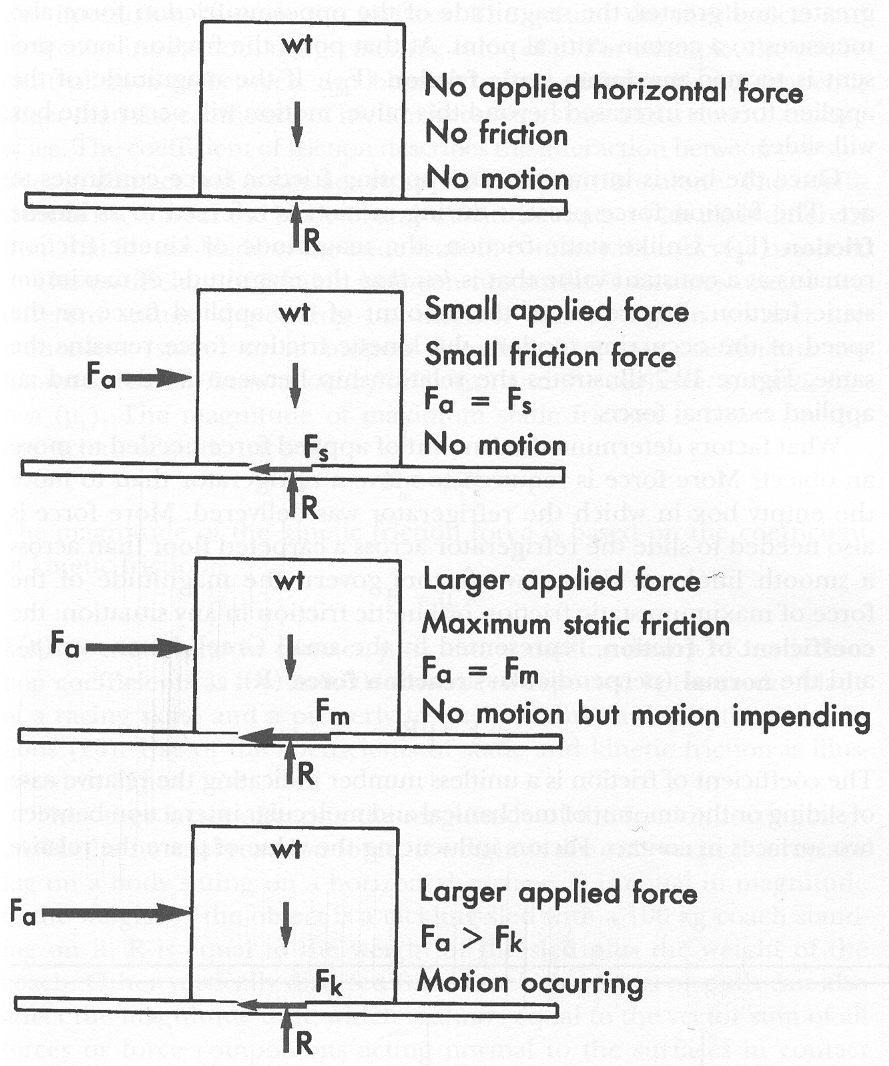 13
Στατική τριβή – τριβή ολίσθησης 4
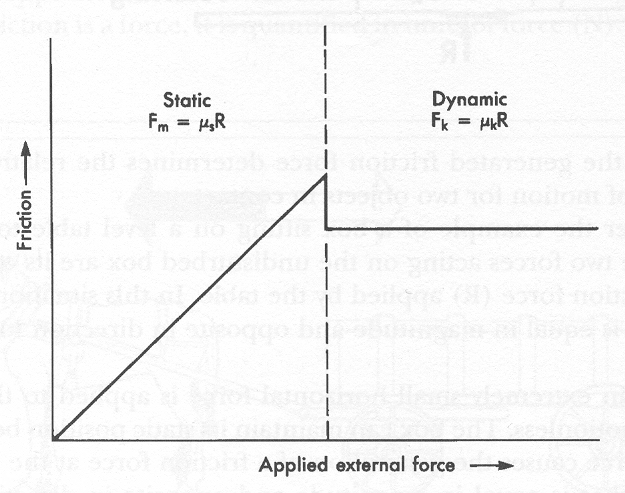 Για όσο διάστημα το σώμα είναι σε ακινησία το μέγεθος της αναπτυσσόμενης στατικής τριβής είναι ίσο με το μέγεθος της εφαρμοζόμενης εξωτερικής δύναμης (όσο αυξάνει η εξωτερική δύναμη τόσο αυξάνει και η δύναμη τριβής).
Όταν αρχίζει η κίνηση, το μέγεθος της δύναμης τριβής (τριβή ολίσθησης) παραμένει σταθερό.  Η τιμή της είναι σταθερή, χαμηλότερη από τη μέγιστη στατική τριβή.
14
Στατική τριβή – τριβή ολίσθησης 5
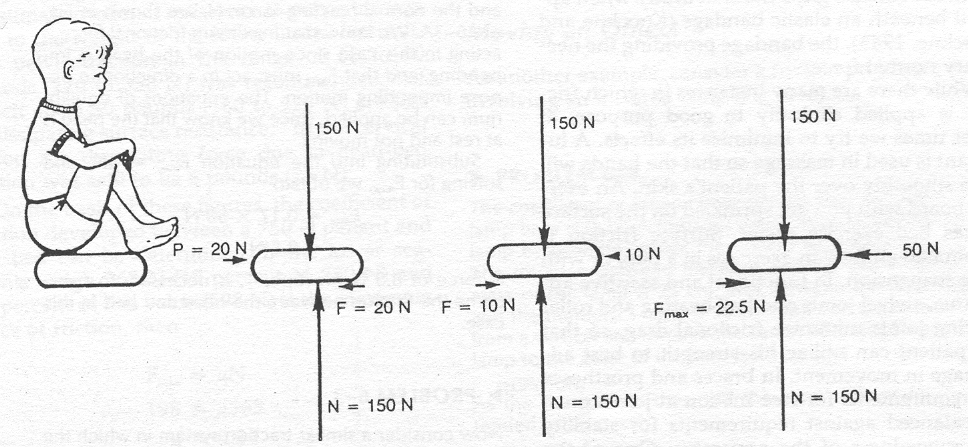 Το μέγεθος και η διεύθυνση της αναπτυσσόμενης τριβής εξαρτάται από την εξωτερική δύναμη που εφαρμόζεται πάνω στο σώμα (του οποίου η κίνηση επιδιώκεται).
Όσο αυξάνει η εφαρμοζόμενη (οριζόντια) δύναμη τόσο αυξάνεται και η δύναμη τριβής (F). Μέχρις ενός σημείου όμως, γιατί αν η εξωτερική δύναμη αυξηθεί πολύ (50Ν), το σώμα αρχίζει και ολισθαίνει και η τριβή έχει σταθερή τιμή (22.5Ν).
15
Στατική τριβή – τριβή ολίσθησης 6
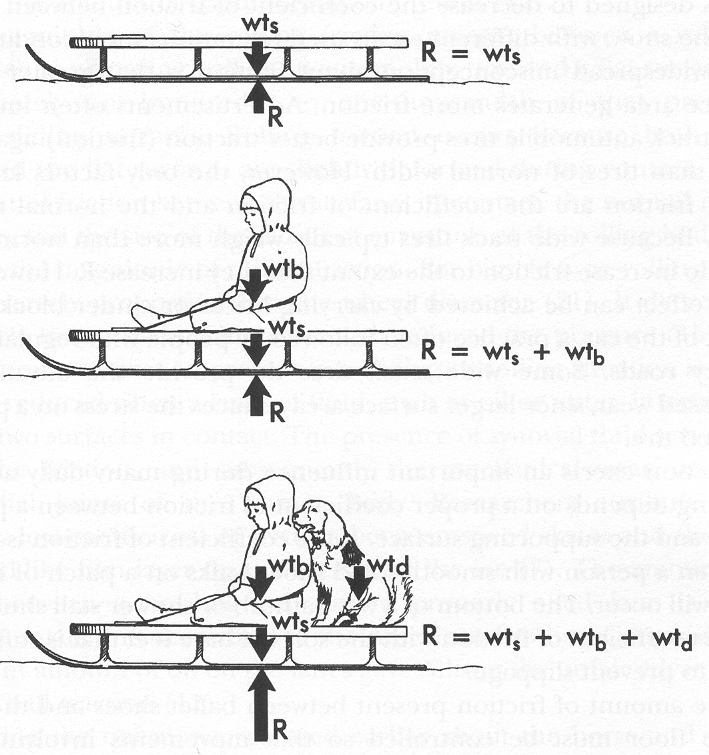 Όσο αυξάνει το βάρος του σώματος τόσο αυξάνει και η κάθετη δύναμη αντίδρασης.

Ως αποτέλεσμα έχουμε την αύξηση της δύναμης τριβής και συνεπώς της δυσκολίας στην ολίσθηση του σώματος
16
Συντελεστής τριβής 1
Η δύναμη τριβής είναι ανάλογη της κάθετης δύναμης αντίδρασης (R) που αναπτύσσεται κατακόρυφα (κάθετα στην επιφάνεια επαφής):

          F = μ * R
          όπου μ είναι ο συντελεστής τριβής και R η κάθετη δύναμη αντίδρασης

Ο συντελεστής τριβής υπολογίζεται: μ = F/R
17
Συντελεστής τριβής 2
Ο συντελεστής τριβής είναι καθαρός αριθμός και εξαρτάται από τον τύπο του υλικού σύστασης και τη φύση των εφαπτόμενων επιφανειών (τραχύτητα των δύο επιφανειών). Εκφράζει τη ευκολία ή τη δυσκολία της μεταξύ τους ολίσθησης και το μέγεθος της μηχανικής και μοριακής τους αλληλεπίδρασης (όσο μεγαλύτερη η αλληλεπίδραση τόσο μεγαλύτερος ο συντελεστής τριβής).
Διακρίνουμε το συντελεστή στατικής τριβής μS (τα εφαπτόμενα σώματα σε στάση) και το συντελεστή κινητικής τριβής μk (τα σώματα σε κίνηση).
Ισχύει δε ότι: μS > μk.
18
Υπολογισμός του συντελεστή τριβής 1
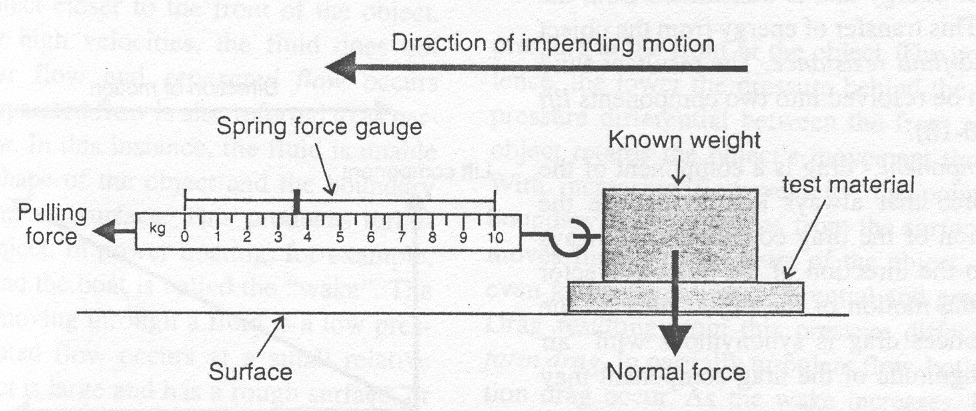 Η παραπάνω συσκευή (ρημουλκούμενο έλκηθρο) χρησιμεύει για τη μέτρηση του συντελεστή στατικής τριβής διαφόρων υλικών. Αποτελείται από ένα σώμα γνωστού βάρους που έλκεται από ένα ελατήριο – μετρητή. Η μετακινούμενη (ολισθαίνουσα) επιφάνεια, συνήθως κάποιο υλικό υπόδησης, τοποθετείται κάτω από το σώμα.
Το ελατήριο τραβά το σώμα (της γνωστής μάζας) μέχρι αυτό να μετακινηθεί. Τη στιγμή που αρχίζει η μετακίνηση μετριέται η εφαρμοζόμενη (οριζόντια) δύναμη αφέλκυσης. Το βάρος του σώματος καθορίζει και την κατακόρυφη δύναμη αντίδρασης (ίση και αντίθετη).
Ο συντελεστής τριβής είναι ο λόγος: δύναμη ελατηρίου / δύναμη του βάρους
19
Υπολογισμός του συντελεστή τριβής 2
Γραφικός υπολογισμός του συντελεστή τριβής

Fmax είναι η εφαρμοζόμενη εξωτερική δύναμη (μέχρι το σώμα να μετακινηθεί), Ν είναι η (κάθετη σε αυτήν) δύναμη αντίδρασης, R είναι η συνισταμένη τους, φ είναι η γωνία μεταξύ της Ν και της R.
Επειδή μ = Fmax / Ν
       και εφΦ = Fmax / Ν
       => μ = εφΦ
Ο συντελεστής τριβής ισούται με την εφαπτομένη της γωνίας Φ.
Η γωνία Φ ονομάζεται γωνία τριβής.
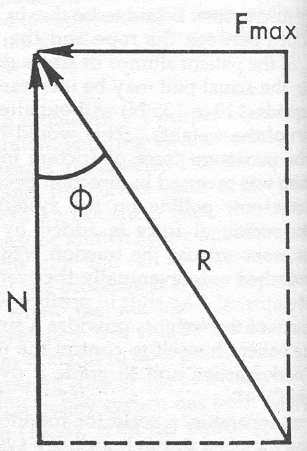 20
Υπολογισμός του συντελεστή τριβής 3
Υπολογισμός του συντελεστή τριβής στο κεκλιμένο επίπεδο
Αν τοποθετήσουμε ένα σώμα σε ένα κεκλιμένο επίπεδο, ανάλογα με το μέγεθος της γωνίας κλίσης α και της δύναμης τριβής F, το σώμα παραμένει σε ηρεμία ή γλιστρά προς τα κάτω. Αυτό φανερώνει ότι υπάρχει μια σχέση μεταξύ της γωνίας κλίσης και του συντελεστή τριβής.
Αυξάνοντας τη γωνία κλίσης (Φ) φτάνουμε σε ένα οριακό σημείο που το σώμα παραμένει ακόμα σε ηρεμία (μόλις πριν αρχίσει να μετακινείται) και η δύναμη τριβής έχει τη μέγιστη τιμή της (Fmax).
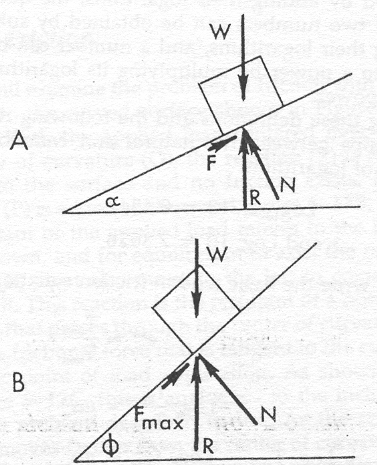 21
Υπολογισμός του συντελεστή τριβής 4
Υπολογισμός του συντελεστή τριβής στο κεκλιμένο επίπεδο
Η δύναμη αντίδρασης R είναι η συνισταμένη της δύναμης τριβής F και της κάθετης δύναμης αντίδρασης N, και είναι ίση και αντίθετη με το βάρος για να ισορροπεί το σύστημα. Από τη γεωμετρία του σχήματος η γωνία μεταξύ της Ν και της F είναι ίση με τη γωνία α (κλίση του επιπέδου).
Όταν η κλίση έχει φτάσει στη μεγαλύτερή της τιμή (Φ), στην οριακή θέση πριν την μετακίνηση, η τριβή έχει τη μέγιστή της τιμή (Fmax), η γωνία μεταξύ των R και Ν έχει μεγαλώσει επίσης και είναι ίση με την Φ.
Η Φ λοιπόν είναι η γωνία τριβής και η εφαπτομένη της ισούται με το συντελεστή τριβής.
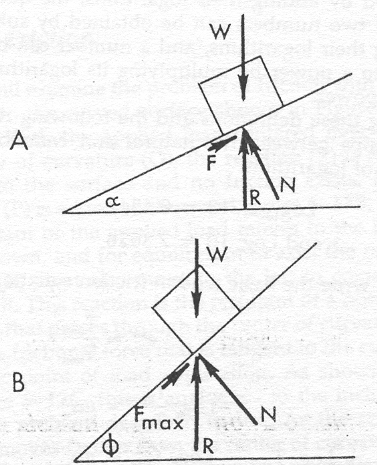 22
Υπολογισμός του συντελεστή τριβής 5
Υπολογισμός του συντελεστή τριβής
με το δυναμοδάπεδο

Ο υπολογισμός της στατικής και της κινητικής τριβής απαιτεί εξοπλισμό που να παρέχει ακριβείς μετρήσεις.
Στο δυναμοδάπεδο οι συνιστώσες Fy και Fx είναι στην ουσία οι δυνάμεις τριβής στην προσθιοπίσθια και στην πλάγια διεύθυνση αντίστοιχα.
Η κατακόρυφη δύναμη αντίδρασης δίνεται από τη συνιστώσα Fz.
Έτσι ο συντελεστής τριβής υπολογίζεται:
                            
                               μ = Fy / Fz
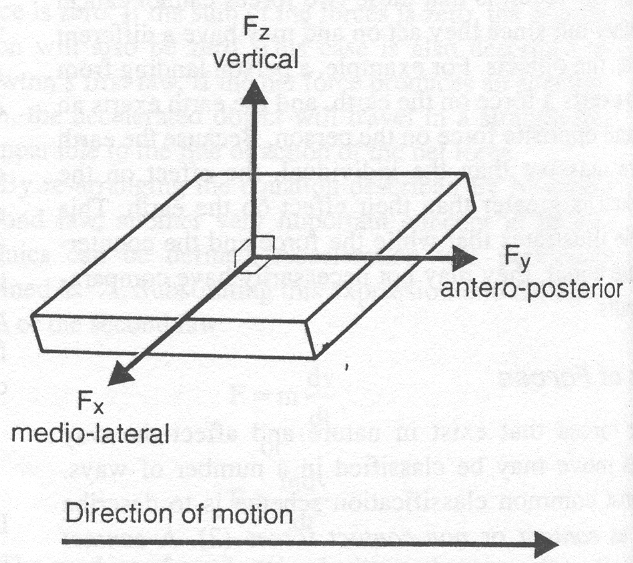 23
Τριβή κύλισης 1
Εκτός από τη στατική και τη δυναμική (ολίσθησης) τριβή υπάρχει και η τριβή κύλισης. Είναι η τριβή που δέχεται ένας κύλινδρος κατά την περιστροφή του πάνω σε μια επίπεδη επιφάνεια. Η τριβή κύλισης εμποδίζει την κίνηση του κυλίνδρου.
Η τριβή κύλισης οφείλεται κυρίως στις αντιστάσεις της επιφάνειας του δαπέδου όπου πρόκειται να βρεθεί ο κύλινδρος, λόγω της παραμόρφωσης της επιφάνειας από την πίεση στο προηγούμενο μέρος της, όπου βρίσκεται ο κύλινδρος.
Το μέγεθος της τριβής κύλισης εξαρτάται από το βάρος του κυλίνδρου (κάθετη δύναμη αντίδρασης), από το μήκος της ακτίνας του, από το συντελεστή τριβής των δύο επιφανειών που βρίσκονται σε επαφή και από το βαθμό παραμόρφωσής τους.
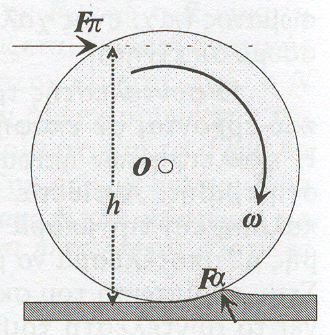 24
Τριβή κύλισης 2
Για να τεθεί ο κύλινδρος σε περιστροφή πρέπει να εφαρμόσουμε σε αυτόν μια ροπή δύναμης (Fπ · h). Η ροπή αυτή είναι τόσο μεγαλύτερη όσο μακρύτερα από το σημείο στήριξης εφαρμόζεται η δύναμη (μηχανικό πλεονέκτημα).
Στις ρόδες του αυτοκινήτου η τριβή κύλισης είναι αντιστρόφως ανάλογη της διαμέτρου του τροχού και αυξάνει με τη μείωση της πίεσής του αέρα των ελαστικών.
Η τριβή κύλισης σε σύγκριση με τη στατική τριβή και την τριβή ολίσθησης είναι πολύ μικρή (το 1/100 μέχρι το 1/1000 τους). Γι’ αυτό και από την αρχαία εποχή μέχρι σήμερα οι κύλινδροι (ο τροχός) χρησιμοποιούνται στη μετακίνηση μεγάλων φορτίων.
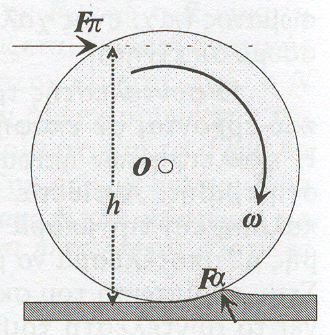 25
Ο ρόλος της τριβής στον αθλητισμό 1
Όπως έχουμε προαναφέρει, στον αθλητισμό, άλλοτε επιδιώκεται να υπάρχει μεγάλη και άλλοτε μικρή τριβή.

Έτσι κατασκευάζονται διάφορες επιφάνειες στήριξης (επαφής) με διαφορετικό συντελεστή τριβής. Για τα παπούτσια ο συντελεστής τριβής με τις διάφορες επιφάνειες είναι από 0.3 έως 2.0, για το στίβο με κάρβουνο 0.6 και για το χορτοτάπητα 1.6. Οι χαμηλότεροι συντελεστές παρατηρούνται στις παγοδρομίες (0.003 – 0.004).
26
Ο ρόλος της τριβής στον αθλητισμό 2
Πολλές φορές η αύξηση ή η μείωση του συντελεστή τριβής είναι σύνθετο πρόβλημα (π.χ. σκι ανωμάλου δρόμου). Τα πέλματα των σκι στον ανώμαλο δρόμο πρέπει να είναι έτσι κατασκευασμένα ώστε να διευκολύνουν την κίνηση προς τα εμπρός και να εμποδίζουν την κίνηση προς τα πίσω. 
Έτσι συνήθως έχουν τη μορφή δέρματος ψαριού με λέπια. Αυτή η επιφάνεια έχει μεγάλο συντελεστή τριβής στην κίνηση του σκι προς τα πίσω (αποφυγή γλιστρήματος προς τα πίσω κατά την ώθηση) και μικρό συντελεστή τριβής στην κίνηση προς τα μπρος (γλίστρημα προς τα μπρος χωρίς εμπόδιο).
27
Ο ρόλος της τριβής στον αθλητισμό 3
Η επιδιωκόμενη αύξηση του συντελεστή τριβής βρίσκει εφαρμογή στο γκολφ με τη χρήση γαντιών (αύξηση του συντελεστή τριβής μεταξύ χεριού και μπαστονιού), καθώς και στο σέρφινγκ με τις ειδικές επιστρώσεις από κερί για αύξηση της τραχύτητας της σανίδας (αύξηση του συντελεστή τριβής μεταξύ των ποδιών και της σανίδας).
Στο μπαλέτο το μέγεθος της τριβής ανάμεσα στα παπούτσια του μπαλέτου και το πάτωμα χορού πρέπει να είναι ελεγχόμενο, ώστε να εξασφαλίζεται η εκτέλεση κινήσεων που περιλαμβάνουν ολίσθηση και στροφή (glissades, assembles, pirouettes) χωρίς τον κίνδυνο απώλειας της ισορροπίας. Έτσι το πάτωμα καλύπτεται από ειδικά βερνίκια που εξασφαλίζουν μεγάλο συντελεστή στατικής τριβής (βοηθά στην αποφυγή του γλιστρήματος και της απώλειας της ισορροπίας), αλλά σημαντικά μικρότερο συντελεστή δυναμικής τριβής (επιτρέπει την ελεύθερη διεξαγωγή των επιθυμητών κινήσεων).
28
Ο ρόλος της τριβής στον αθλητισμό 4
Πολλές φορές όμως, η ύπαρξη υψηλού συντελεστή τριβής έχει δυσμενή αποτελέσματα. 
Για παράδειγμα, στο αμερικανικό ποδόσφαιρο η διεξαγωγή αγώνων σε τεχνικό χλοοτάπητα, λόγω του υψηλού συντελεστή τριβής μεταξύ του τάπητα και του παπουτσιού, δεν επιτρέπει τη στροφή (rotation) του ποδιού στήριξης όταν του γίνεται τάκλιν, με αποτέλεσμα τους πολλούς τραυματισμούς (turf toe και ρήξη του πρόσθιου χιαστού).
29
Εφαρμογές 1
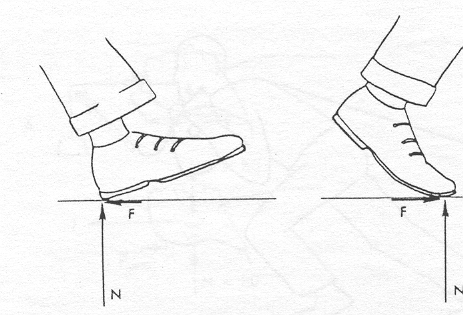 Δύναμη τριβής κατά τη βάδιση
Είμαστε σε θέση να βαδίζουμε και να τρέχουμε λόγω της δράσης της δύναμης τριβής στο άκρο πόδι προς την κατεύθυνση της κίνησής μας.
Μετρήσεις στο δυναμοδάπεδο έδειξαν ότι η οριζόντια συνιστώσα της δύναμης αντίδρασης του εδάφους στην προσγείωση με τη φτέρνα είναι 15% BW και στην απογείωση (δάχτυλα) 20% BW. Η Fmax πρέπει να υπερβεί αυτές τις τιμές για να μην γλιστρήσει το πόδι.
30
Εφαρμογές 2
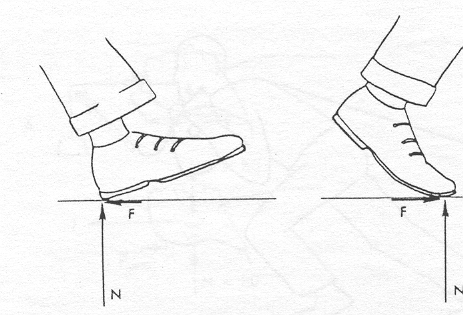 Δύναμη τριβής κατά τη βάδιση
Οι τιμές της κατακόρυφης δύναμης (Ν) σε αυτές τις δύο χρονικές στιγμές είναι μεγαλύτερες του BW λόγω της ορμής του σώματος κατά την προσγείωση και την ώθηση για απογείωση.
Η τριβή που αναπτύσσεται κατά τη βάδιση είναι γενικά μικρότερη της Fmax, αλλά ίσως να προσεγγίζει την τιμή της Fmax σε ολισθηρές επιφάνειες (μικρός συντελεστής τριβής).
Η προσγείωση στη φτέρνα είναι περισσότερο επικίνδυνη προς ολίσθηση απ’ ότι η επαφή με τα δάχτυλα (στιγμή της απογείωσης).
31
Εφαρμογές 3
Ο συντελεστής στατικής τριβής μεταξύ ενός έλκηθρου και του χιονιού είναι 0.18, με συντελεστή δυναμικής (ολίσθησης) τριβής 0.15. Ένα αγόρι 300 Ν κάθεται πάνω στο έλκηθρο βάρους 180 Ν. Τι μεγέθους οριζόντια δύναμη πρέπει να εφαρμοστεί για να ξεκινήσει το έλκηθρο την κίνησή του; Πόση δύναμη απαιτείται για να διατηρήσει το έλκηθρο σε κίνηση;
Δεδομένα: μs = 0.18
                        μk = 0.15
                        B = 300 N + 180 N
Λύση: 
Για να ξεκινήσει η κίνηση πρέπει η εφαρμοζόμενη δύναμη να υπερβεί τη δύναμη της στατικής τριβής:
      Fm = μs * R = (0.18) * (300 N + 180 N) = 86,4 N

Για τη διατήρηση της κίνησης, η εφαρμοζόμενη δύναμη πρέπει να είναι ίση με τη δύναμη της κινητικής τριβής:
      Fk = μk * R = (0.15) * (300 N + 180 N) = 72 N
32
Θέματα για συζήτηση ή μελέτη
Αν ο συντελεστής στατικής τριβής μεταξύ του ποδιού του καλαθοσφαιριστή και του δαπέδου είναι 0,56, και η κατακόρυφη δύναμη αντίδρασης που δρα στο παπούτσι είναι 350 Ν, ποια πρέπει να είναι η τιμή της οριζόντιας δύναμης ώστε να προκληθεί ολίσθηση του παπουτσιού;
Επιλέξτε μια αθλητική δραστηριότητα με μεγάλο συντελεστή τριβής και μια με μικρό συντελεστή τριβής. Περιγράψτε στην κάθε περίπτωση πως ο συντελεστής τριβής μπορεί να επηρεάσει την επίδοση.
Ένα κιβώτιο 2 Kg βρίσκεται πάνω σε μια οριζόντια επιφάνεια και σε αυτό ασκείται δύναμη 7,5 Ν. Αν η συνισταμένη επιτάχυνση του κιβωτίου είναι 3 m/sec2, πόση είναι η δύναμη της τριβής που αντιστέκεται στην κίνηση του κιβωτίου;
33
Βιβλιογραφία
Κόλλιας Η. (1997). Βιοκινητική της αθλητικής κίνησης. Θεσσαλονίκη.
Τσαρούχας Λ. (1983) Βιομηχανική αθλητικών κινήσεων, Αθήνα.
Φωτεινόπουλος Β. Μηχανική. Εκδόσεις Βλάσση, Αθήνα.
Baumann W. (1996). Βασικές αρχές της βιομηχανικής των αθλητικών κινήσεων. Εκδόσεις Σάλτο, Θεσσαλονίκη.
Abernethy B., Kippers V., Mackinnon L.T., Neal R.J., Hanrahan S. (1997). The Biophysical Foundations of Human Movement. Human Kinetics, Champaign, IL.
Adrian M.J., Cooper J.M. (1995). Biomechanics of Human Movement. Brown & Benchmark Publishers, IA, USA.
Cavanagh P.R. (1990). Biomechnics of Distance Running. Human Kinetics, Champaign, IL.
Hall S.J. (1995). Basic Biomechanics. McGraw-Hill Companies, USA.
Hamill J., Knutzen K.M. (1995). Biomechanical Basis of Human Movement. Williams & Wilkins, PA, USA.
34
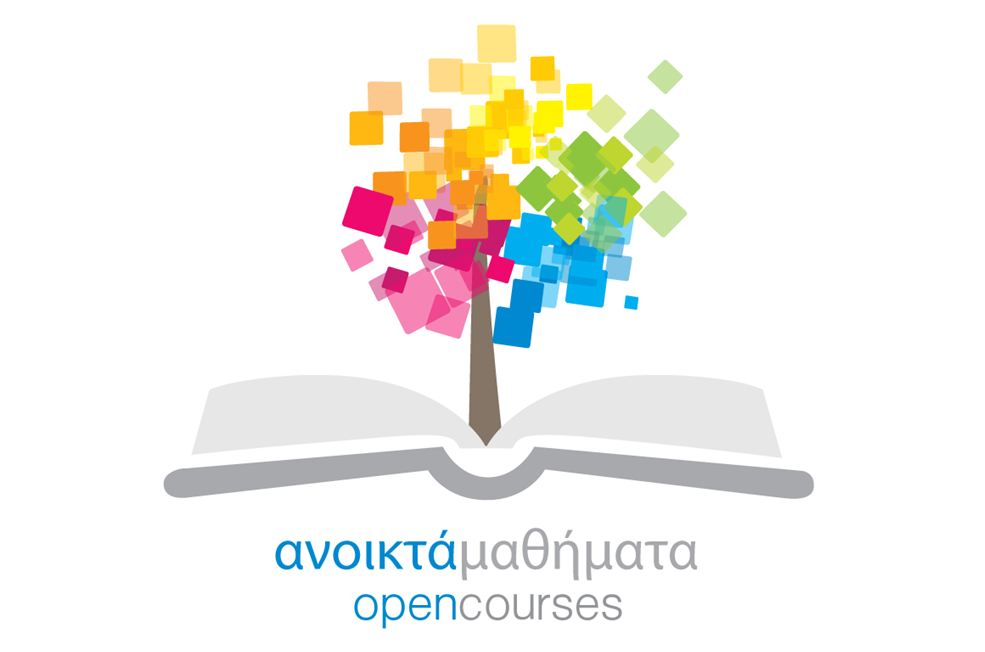 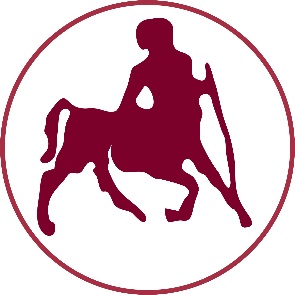 ΠΑΝΕΠΙΣΤΗΜΙΟ ΘΕΣΣΑΛΙΑΣ
Τέλος Ενότητας
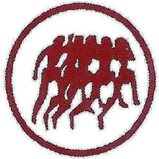 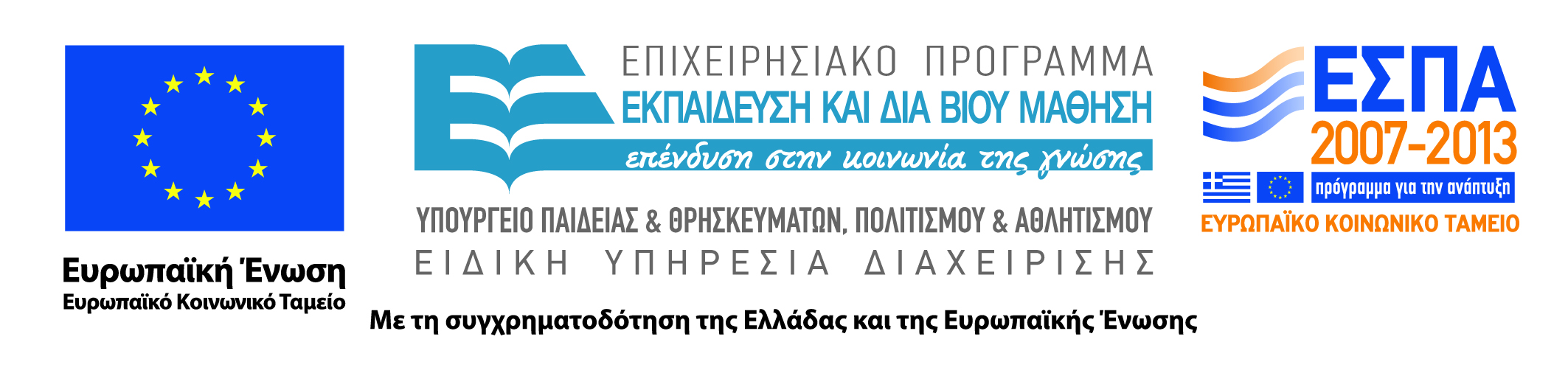 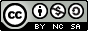